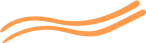 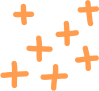 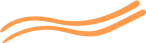 CHÀO MỪNG CÁC EMĐẾN VỚI BÀI HỌC NGÀY HÔM NAY!
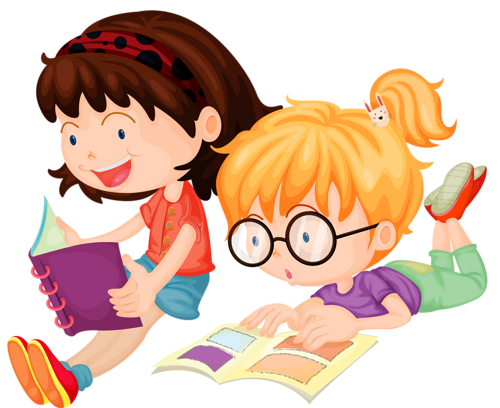 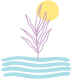 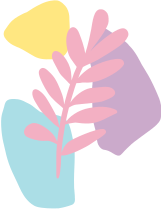 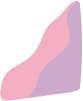 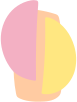 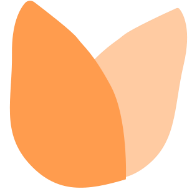 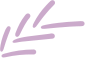 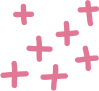 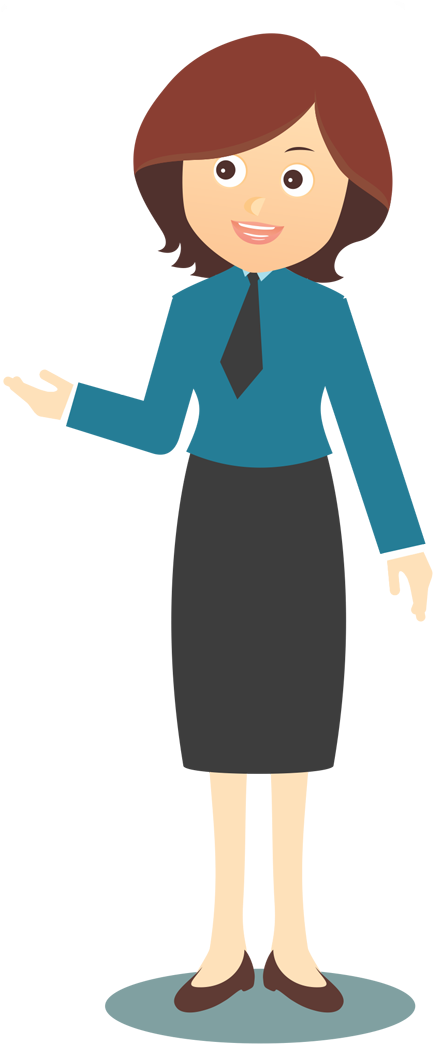 KHỞI ĐỘNG
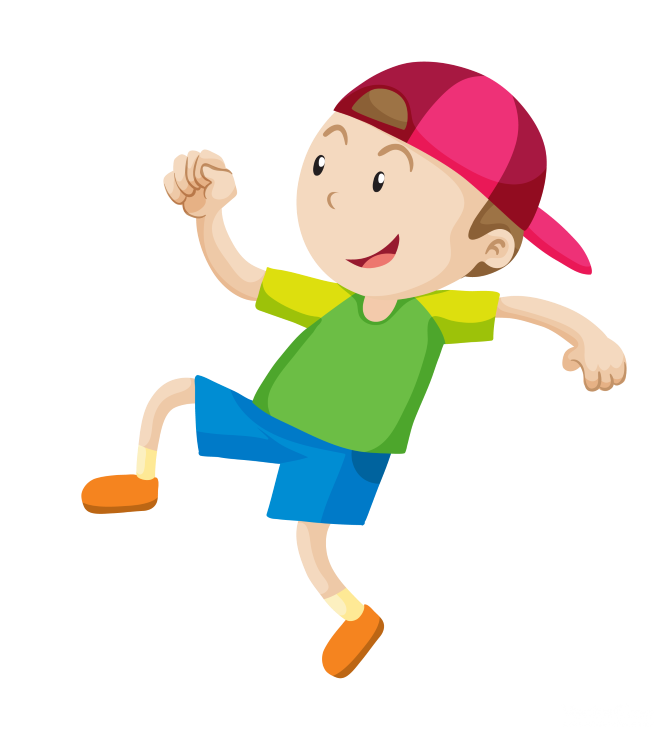 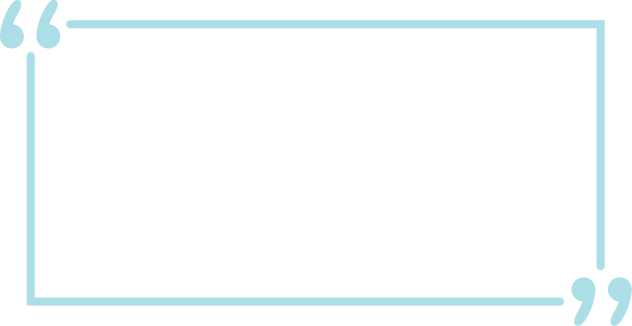 Cả lớp cùng nhau hát múa
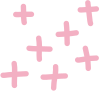 BÀI 86: PHÉP TRỪ (CÓ NHỚ) TRONG PHẠM VI 1000
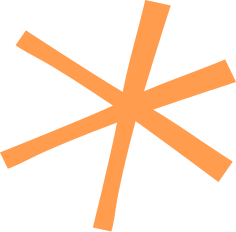 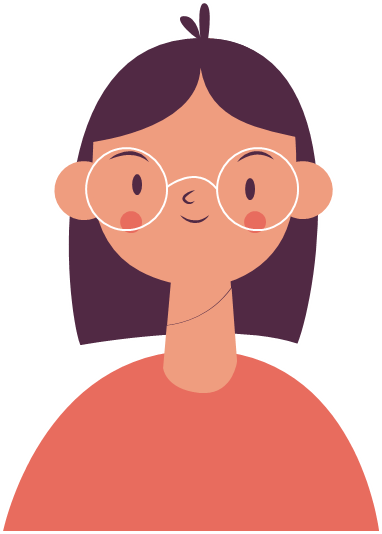 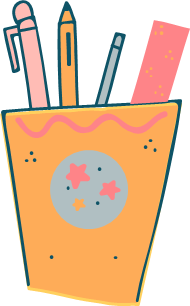 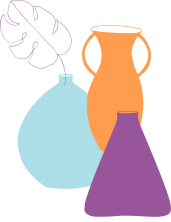 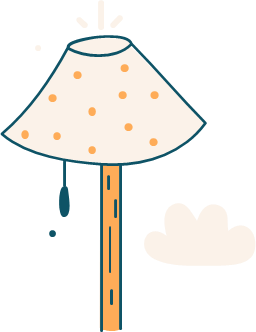 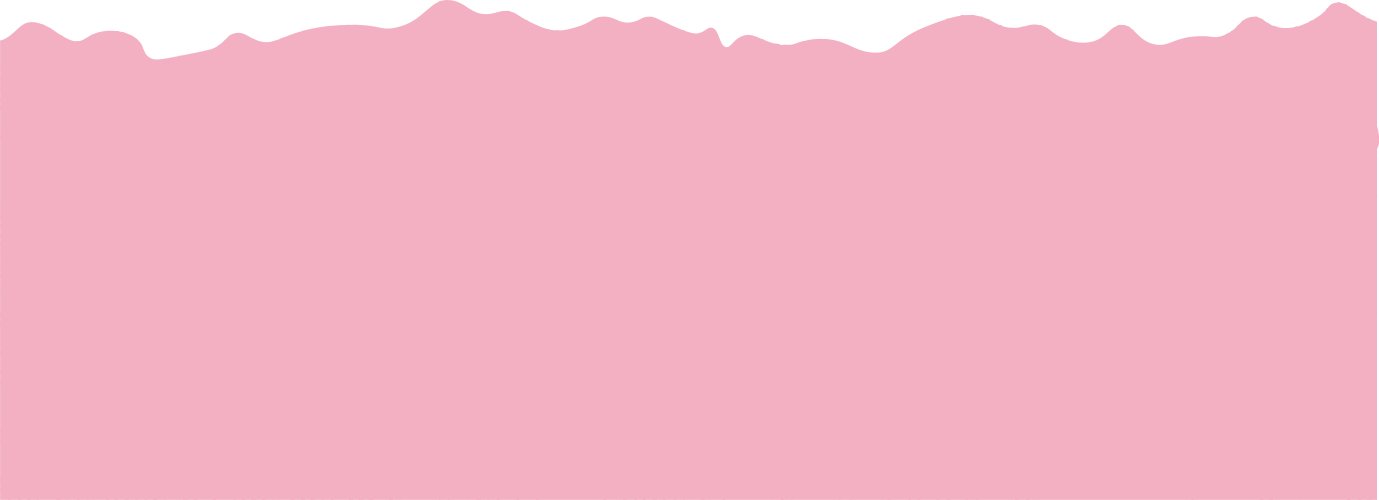 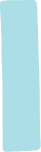 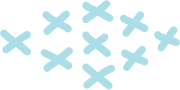 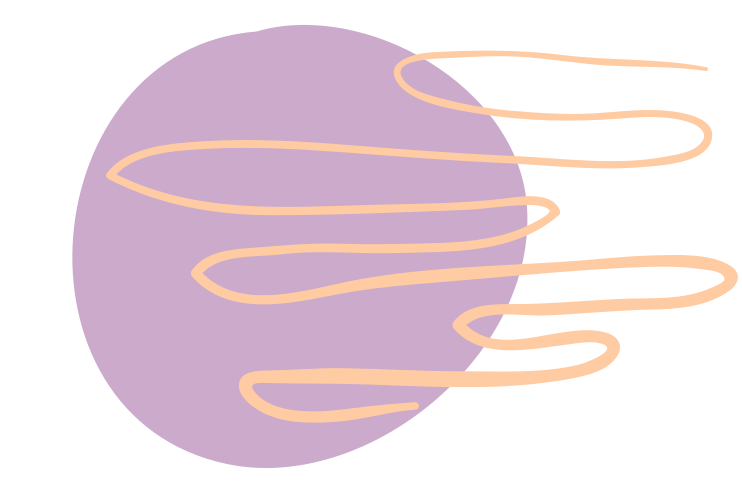 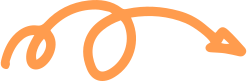 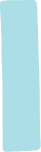 NỘI DUNG BÀI HỌC
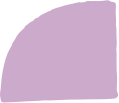 1
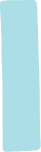 Cách thực hiện phép trừ (có nhớ)
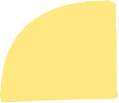 2
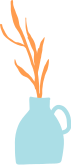 Luyện tập
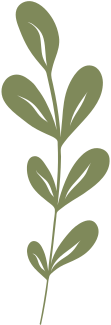 3
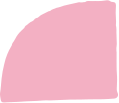 Củng cố kiến thức
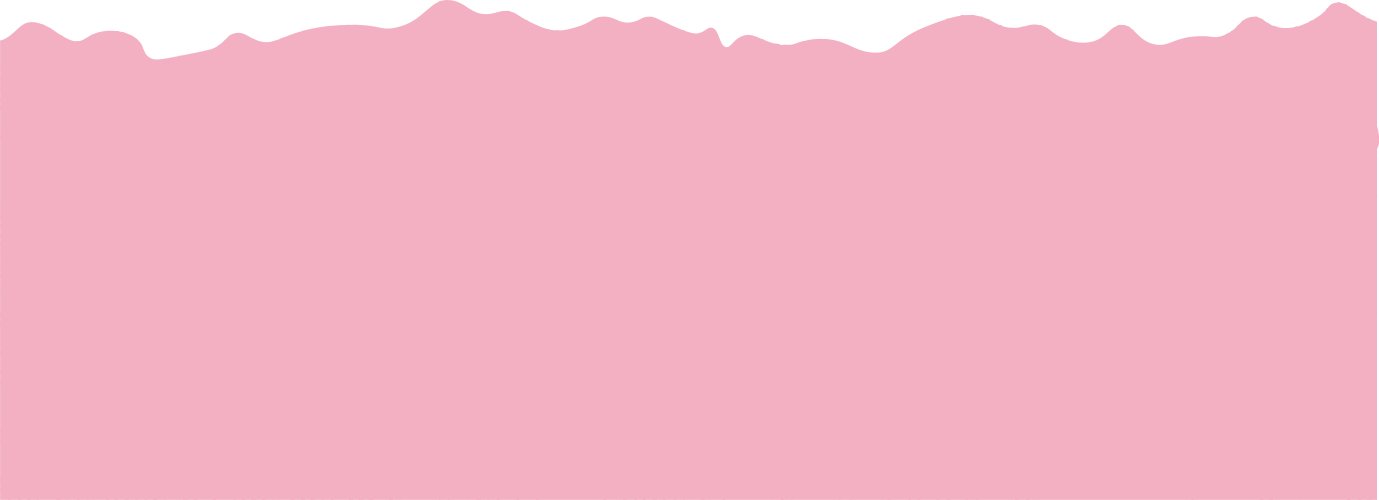 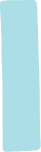 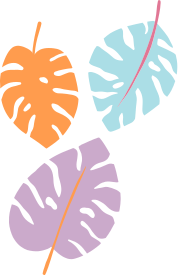 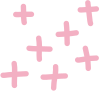 1. Cách thực hiện phép trừ (có nhớ)
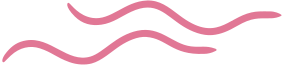 Quan sát tranh nêu tình huống và cách giải quyết tình huống?
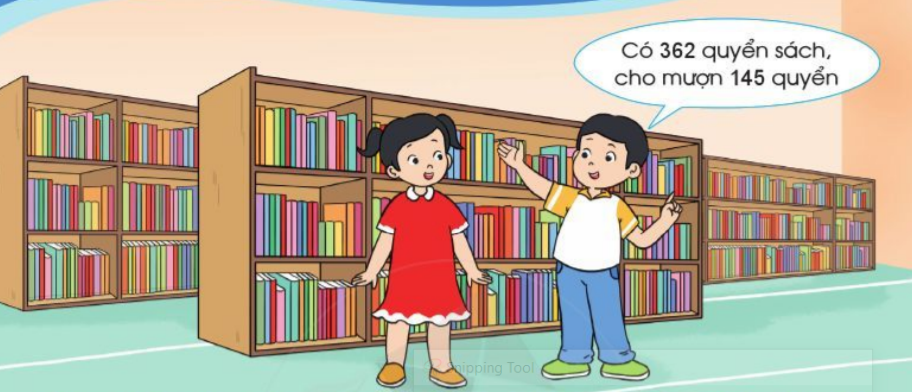 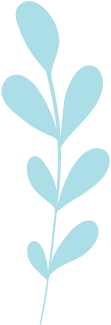 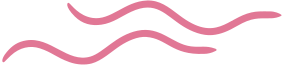 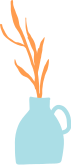 Số quyển sách còn lại:
Tình huống: Trong một thư viện có 362 quyển sách. Người ta đã cho mượn 145 quyển. Hỏi thư viện đó còn lại bao nhiêu quyển sách?
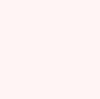 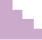 362 - 145 = ?
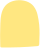 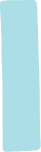 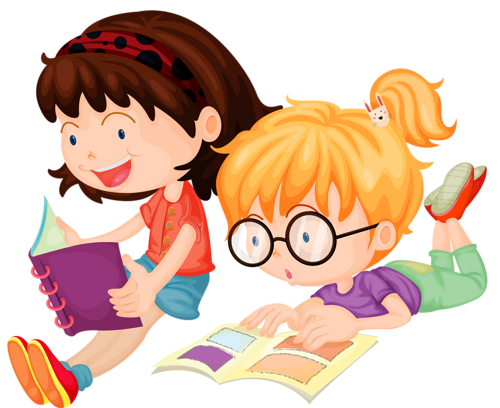 3 6 2
1 4 5
3 6 2
1 4 5 
      7
3 6 2
1 4 5  
   1 7
3 6 2
1 4 5  
2 1 7
-
-
-
-
1. Cách thực hiện phép trừ (có nhớ)
362 – 145 = ?
Thảo luận cách đặt tính và tính phép tính:
Hướng dẫn cách tính
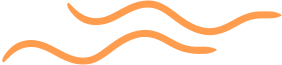 Ta tính theo cột dọc như sau:
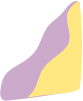 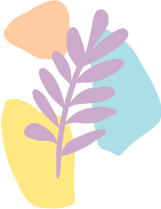 4 thêm 1 bằng 5, 6 trừ 5 bằng 1, viết 1
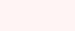 3 trừ 1 bằng 2, viết 2
2 không trừ được 5 lấy 12 trừ 5 bằng 7, viết 7, nhớ 1
Đặt tính
Vậy: 362 – 145 = 217
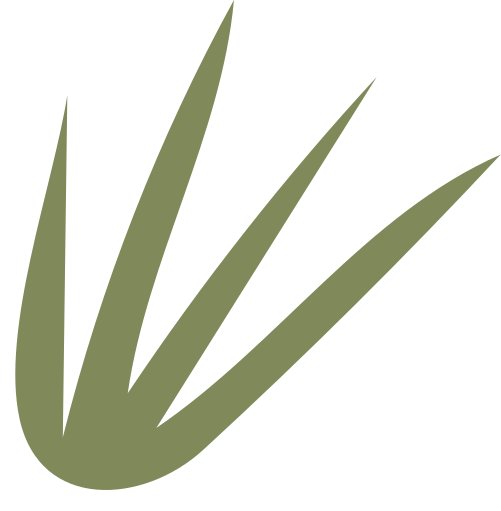 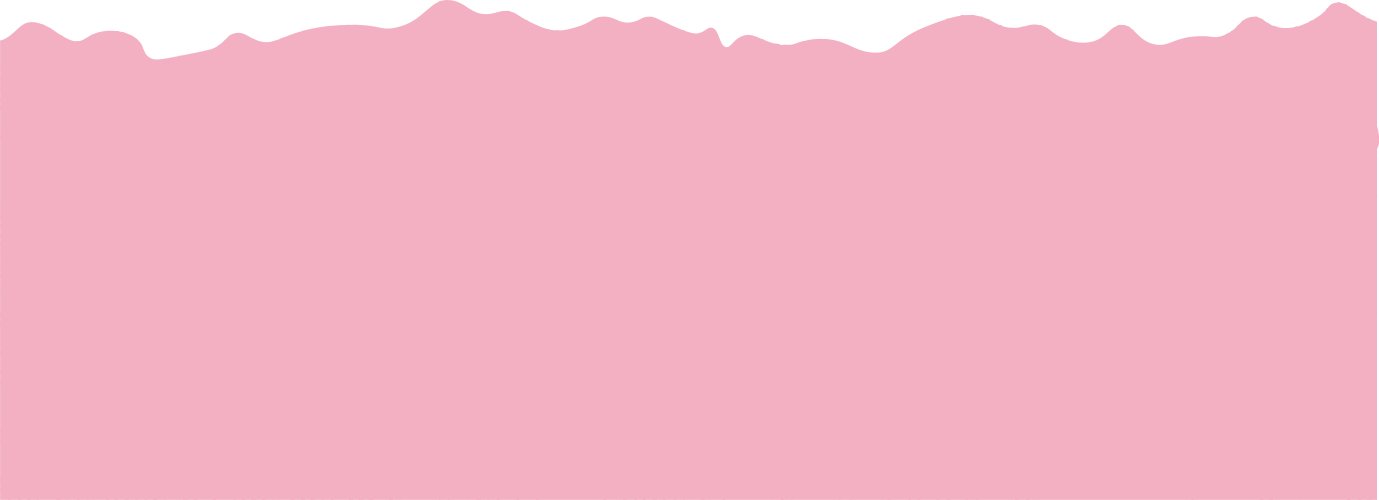 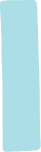 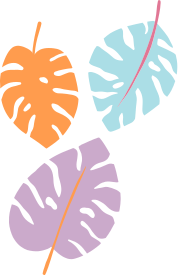 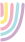 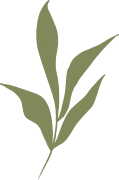 362
145  
217
-
1. Cách thực hiện phép trừ (có nhớ)
Các bước thực hiện phép trừ có nhớ
Đặt tính
Thực hiện tính từ phải sang trái:
2 không trừ được 5 lấy 12 trừ 5 bằng 7, viết 7, nhớ 1
4 thêm 1 bằng 5, 6 trừ 5 bằng 1, viết 1 
3 trừ 1 bằng 2, viết 2
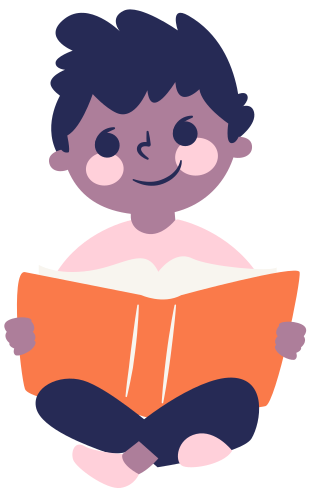 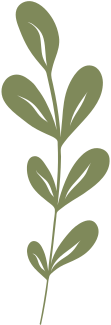 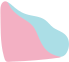 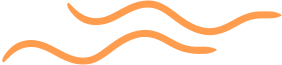 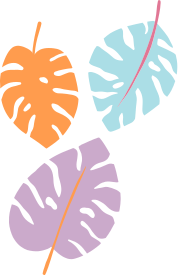 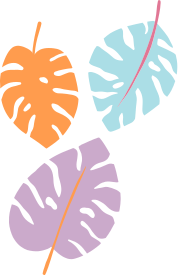 374
145
526
262
477
284
685
357
-
-
-
-
LUYỆN TẬP
Bài 1. Tính
?
?
229
328
264
?
193
?
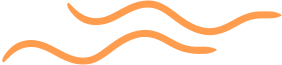 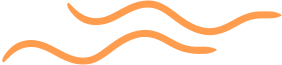 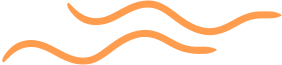 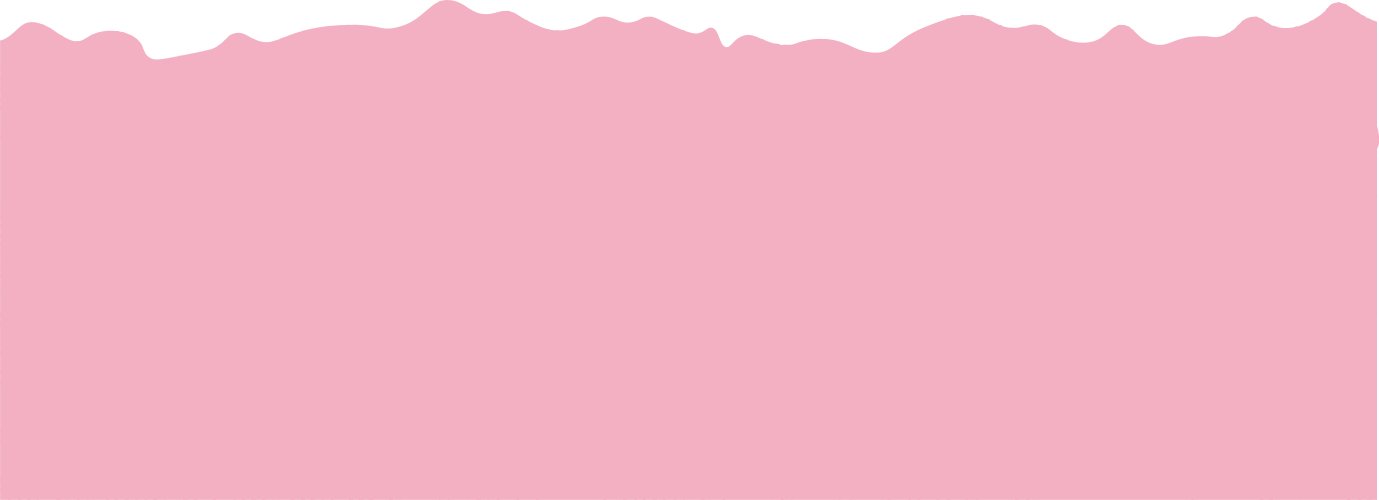 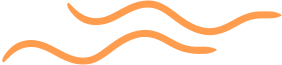 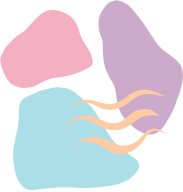 364
156
439
357
785
157
831
740
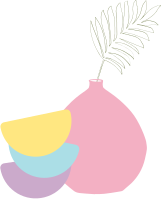 -
-
-
-
LUYỆN TẬP
Bài 2. Đặt tính rồi tính
364 – 156            439 – 357         785 – 157           831  - 740
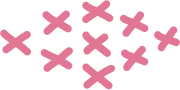 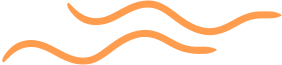 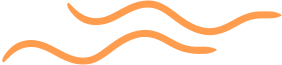 91
628
82
208
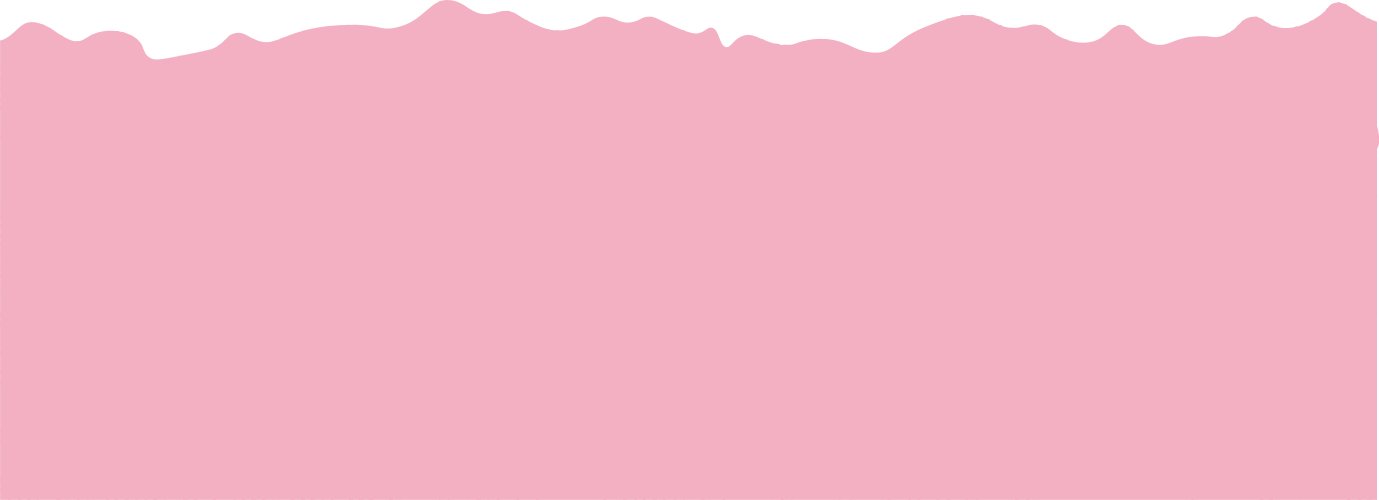 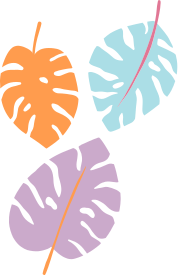 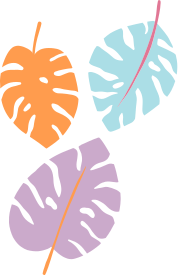 756
  38
718
LUYỆN TẬP
-
Bài 3. Tính (theo mẫu)
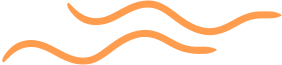 6 không trừ được 8 lấy 16 trừ 8 bằng 8, viết 8, nhớ 1
3 thêm 1 bằng 4, 5 trừ 4 bằng 1, viết 1
Hạ 7, viết 7
Mẫu:
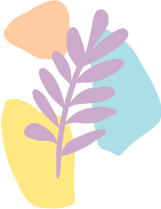 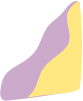 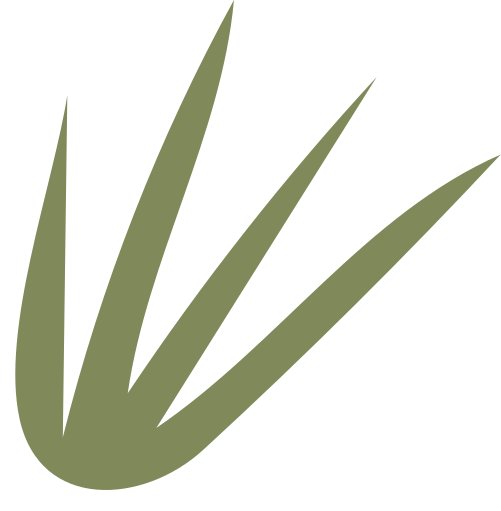 Vậy 756 – 38 = 718
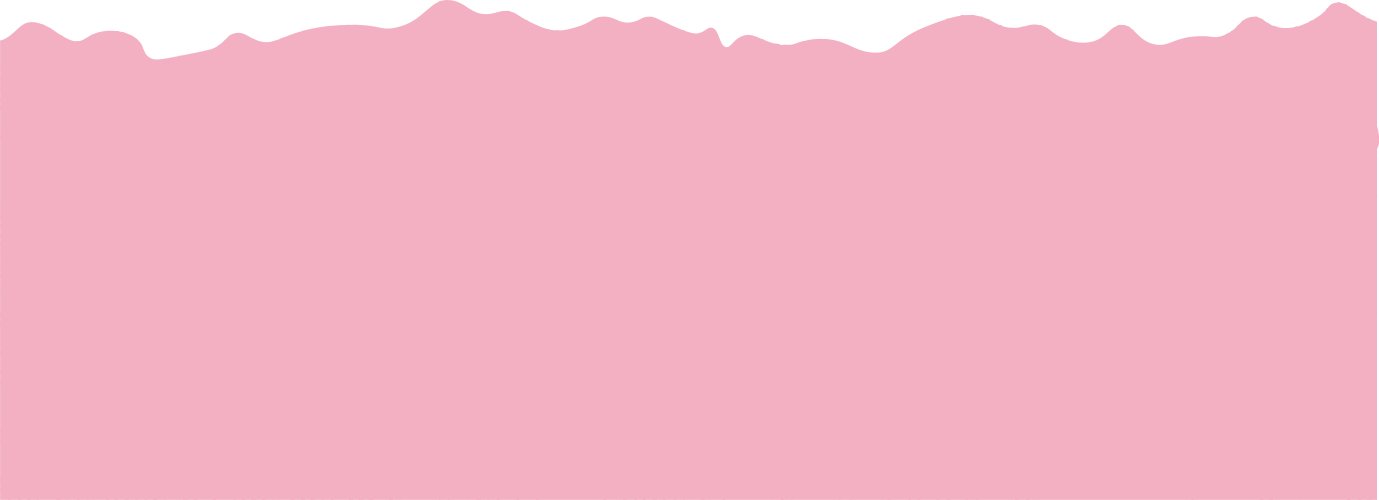 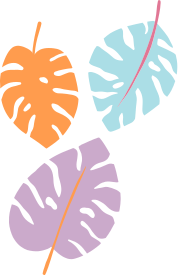 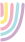 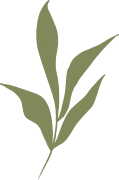 453
  47
567
  19
850
  27
408
  23
453
  47
406
567
  19
406
850
  27
823
408
  23
385
LUYỆN TẬP
-
-
-
-
-
-
-
-
Bài 3. Tính (theo mẫu)
?
?
?
?
0 không trừ được 7 lấy 10 trừ 7 bằng 3, viết 3, nhớ 1
2 thêm 1 bằng 3, 5 trừ 3 bằng 2, viết 2
Hạ 8, viết 8
7 không trừ được 9 lấy 17 trừ 9 bằng 8, viết 8, nhớ 1
1 thêm 1 bằng 2, 6 trừ 2 bằng 4, viết 4
Hạ 5, viết 5
3 không trừ được 7 lấy 13 trừ 7 bằng 6, viết 6, nhớ 1
4 thêm 1 bằng 5, 5 trừ 5 bằng 0, viết 0
Hạ 4, viết 4
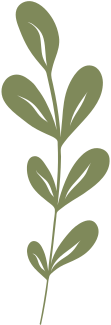 8 trừ 3 bằng 5, viết 5
0 không trừ được 2, lấy 10 trừ 2 bằng 8, viết 8, nhớ 1
0 thêm 1 bằng 1, 4 trừ 1 bằng 3, viết 3
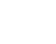 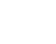 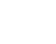 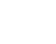 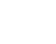 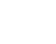 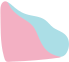 Vậy 567 – 19 = 548
Vậy 453 – 47 = 406
Vậy 408 – 23 = 385
Vậy 850 – 27 = 823
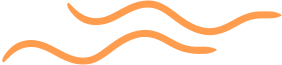 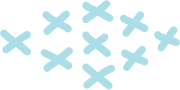 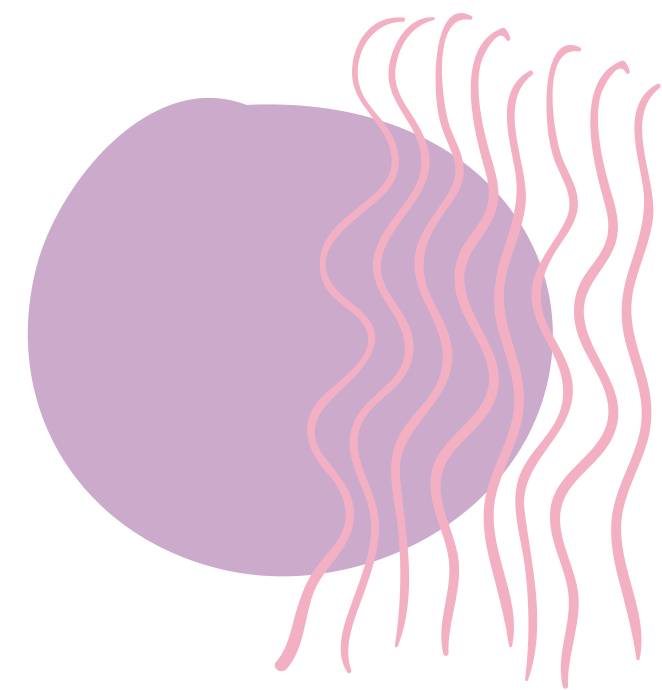 143
    7
136
LUYỆN TẬP
-
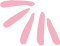 Bài 4. Tính (theo mẫu)
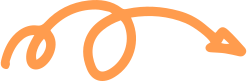 3 không trừ được 7 lấy 13 trừ 7 bằng 6, viết 6 nhớ 1
4 trừ 1 bằng 3, viết 3
Hạ 1, viết 1
Mẫu:
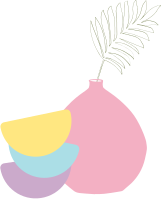 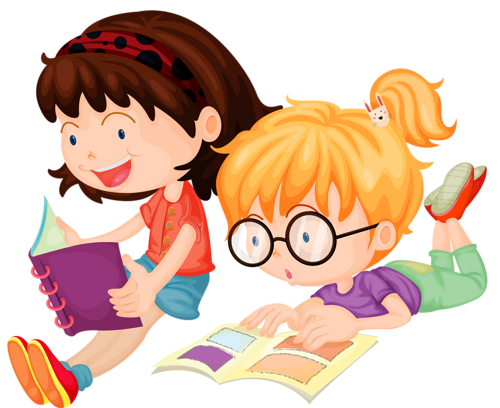 Vậy 143 – 7 = 136
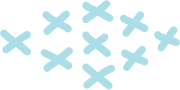 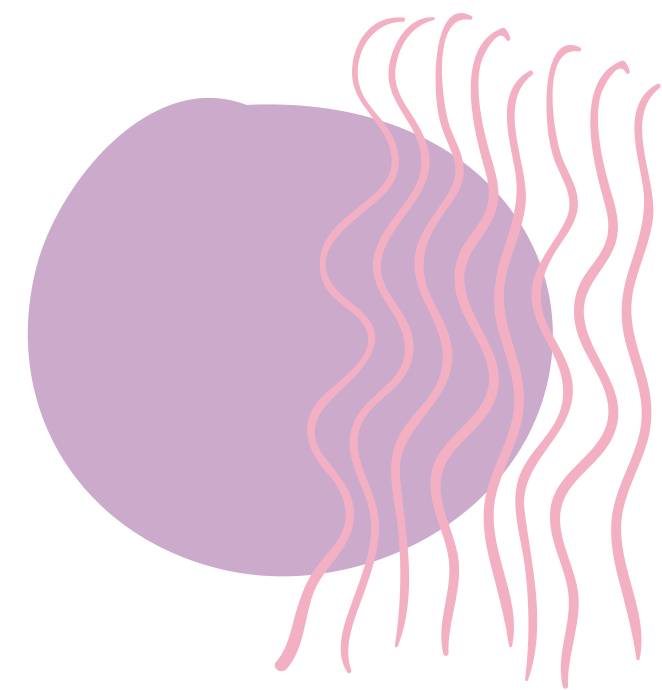 323
    6
615
    9
467
    8
613
    5
323
    6
615
    9
467
    8
613
    5
LUYỆN TẬP
-
-
-
-
-
-
-
-
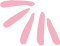 Bài 4. Tính (theo mẫu)
?
?
?
?
3 không trừ được 6 lấy 13 trừ 6 bằng 7, viết 7 nhớ 1
2 trừ 1 bằng 1, viết 1
Hạ 3, viết 3
5 không trừ được 9 lấy 15 trừ 9 bằng 6, viết 6 nhớ 1
1 trừ 1 bằng 0, viết 0
Hạ 6, viết 6
7 không trừ được 8 lấy 17 trừ 8 bằng 9, viết 9 nhớ 1
6 trừ 1 bằng 5, viết 5
Hạ 4, viết 4
3 không trừ được 5 lấy 13 trừ 5 bằng 8, viết 8 nhớ 1
1 trừ 1 bằng 0, viết 0
Hạ 6, viết 6
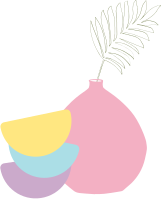 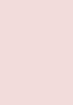 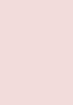 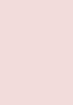 ?
317
459
?
?
?
606
608
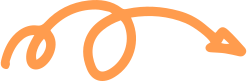 Vậy 323 – 6 = 317
Vậy 615 – 9 = 606
Vậy 467 – 8 = 459
Vậy 613 – 5 = 608
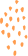 275
  38
237
470
  59
411
783
    5
778
865
    9
856
LUYỆN TẬP
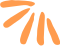 -
-
-
-
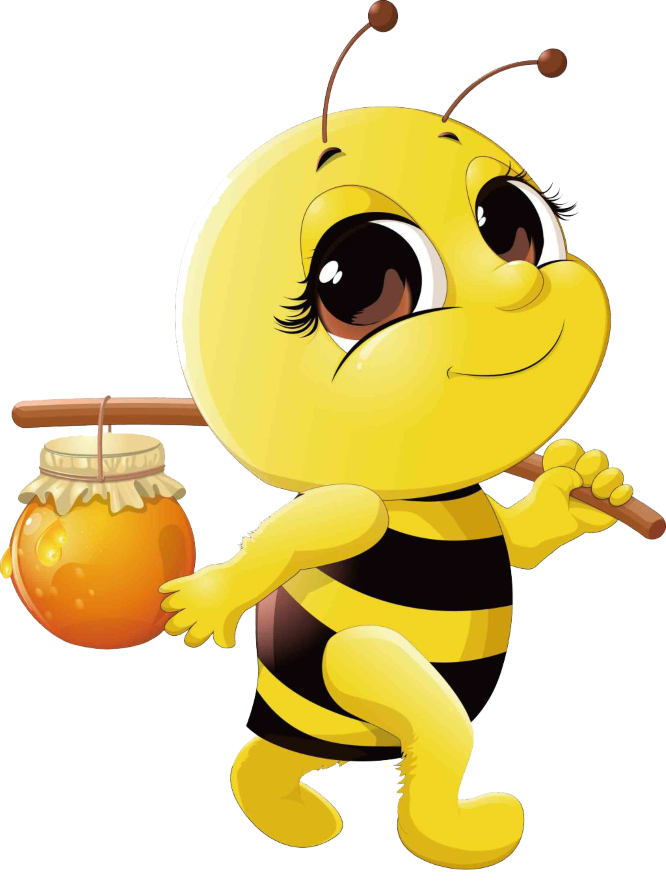 Bài 5. Đặt tính rồi tính
275 – 38           470 – 59        783 – 5         865 - 9
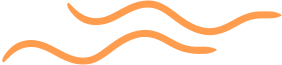 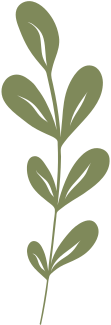 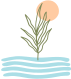 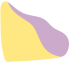 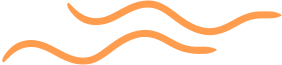 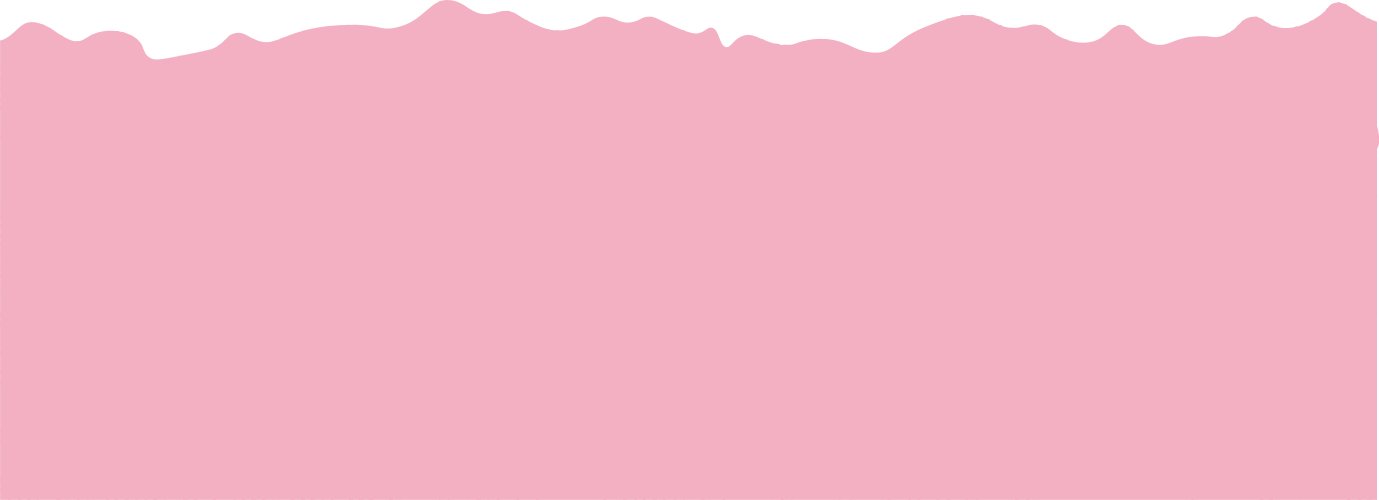 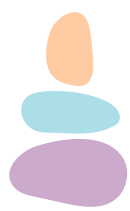 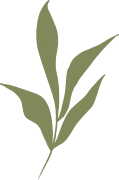 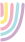 LUYỆN TẬP
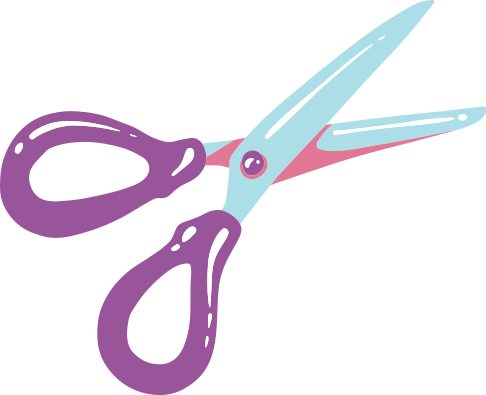 Bài 6. Một máy in sách đã in được 785 cuốn sách, người ta đã chuyển đi 658 cuốn sách. Hỏi còn lại bao nhiêu cuốn sách?
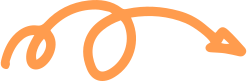 Bài giải
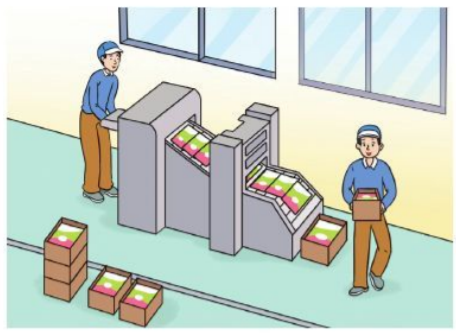 Số cuốn sách còn lại là
      785 - 658 = 127(cuốn sách)
		Đáp số: 127 cuốn sách.
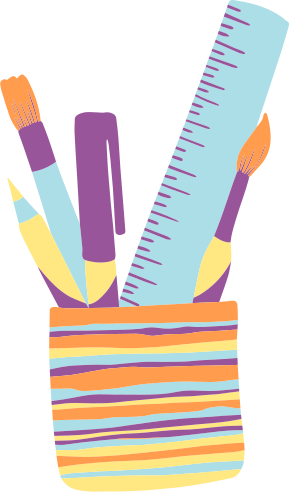 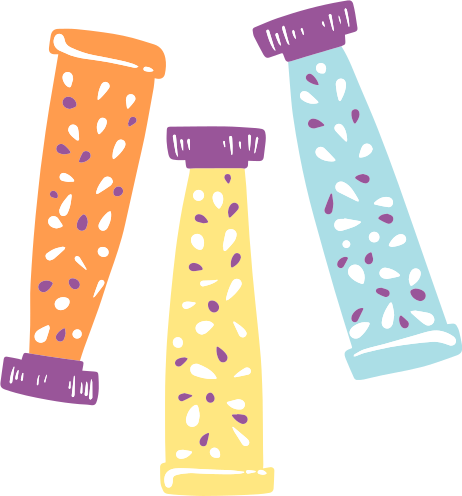 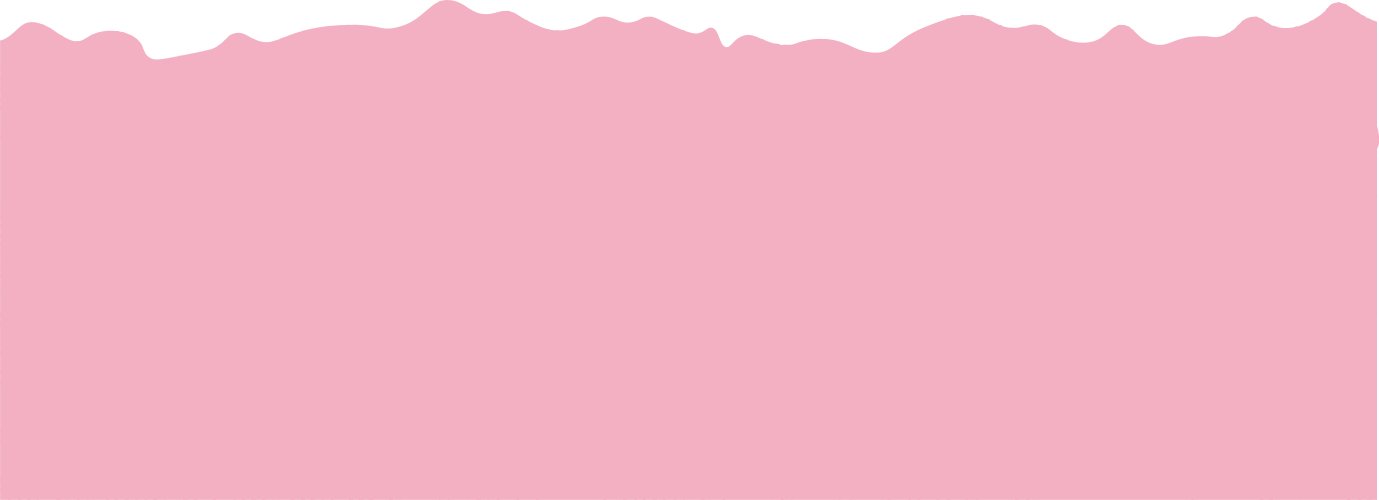 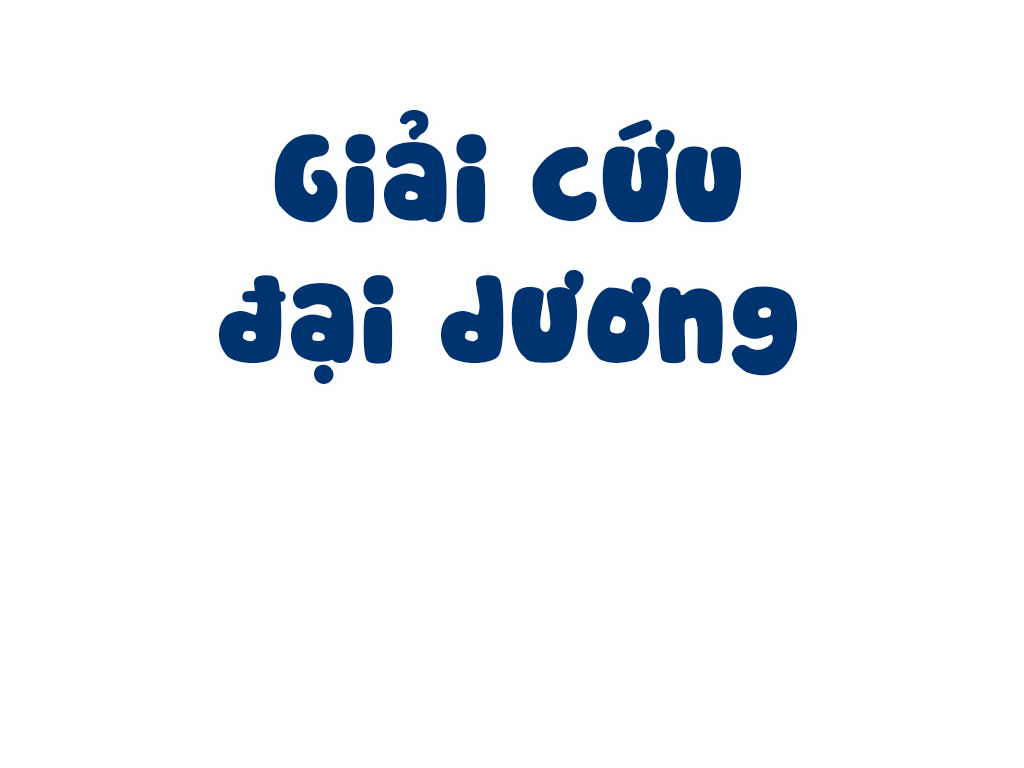 Tên phù thủy độc ác, nham hiểm đã bắt cóc hết sinh vật biển
Em hãy giúp các nàng tiên cá giải cứu các sinh vật biển nhé!
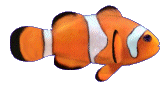 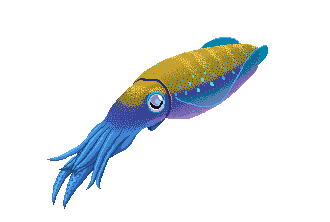 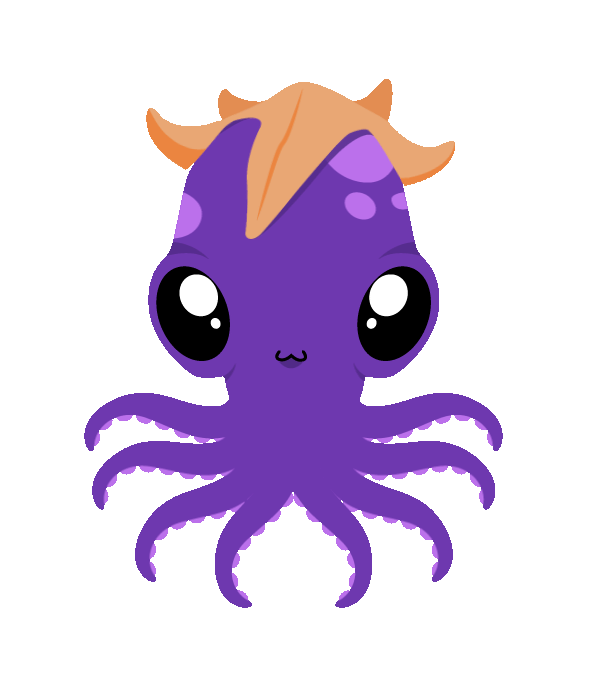 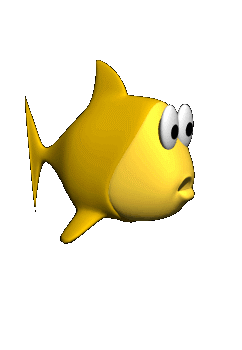 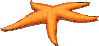 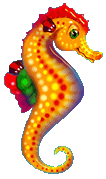 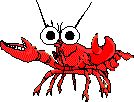 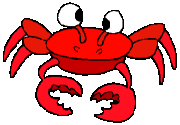 VỀ NHÀ THÔI
320 – 12 = ...?...
320 – 12 = 308
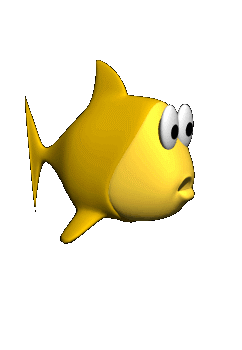 467 – 9 =
467 – 9 = 458
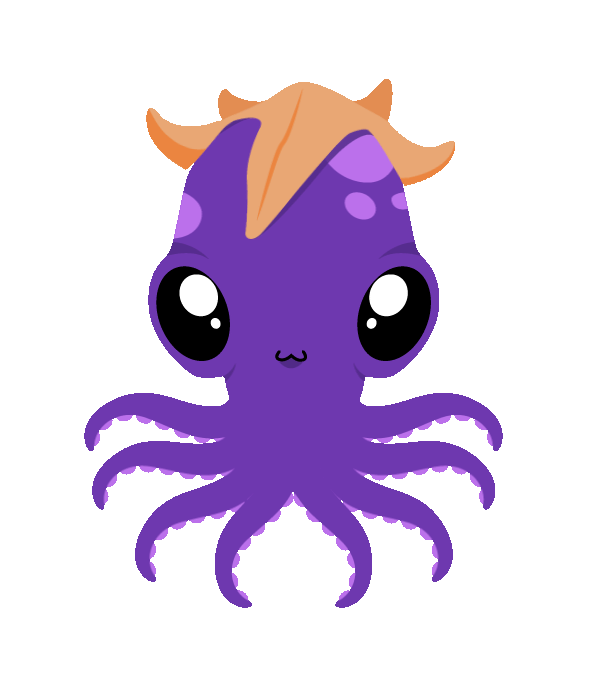 421
    9 
…..
421
    9 
412
-
-
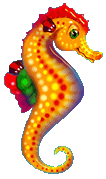 HƯỚNG DẪN VỀ NHÀ
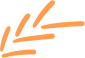 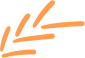 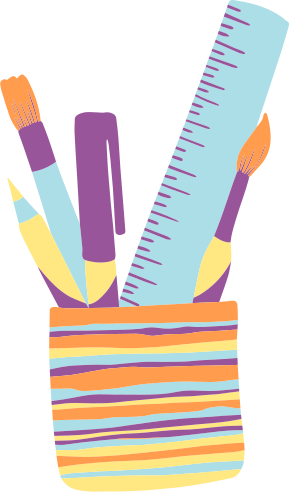 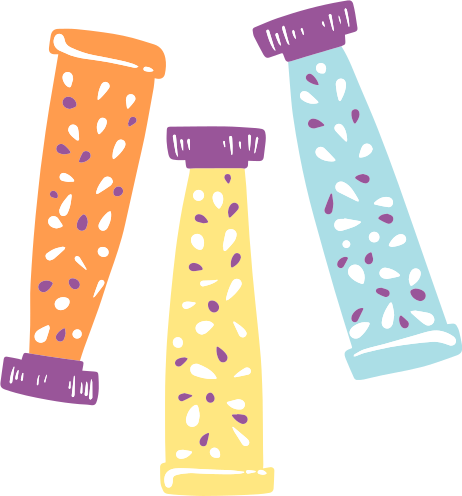 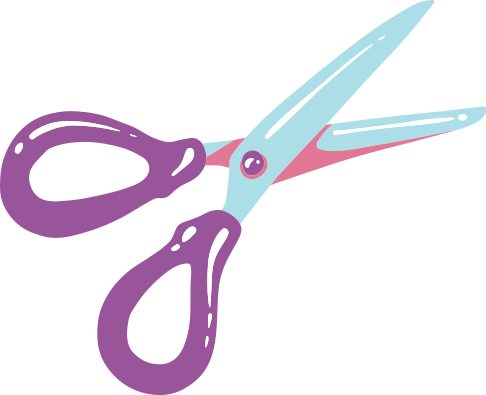 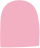 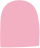 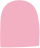 Ôn tập bài đã học
Chuẩn bị bài mới
Làm bài tập trong SBT
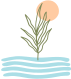 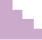 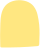 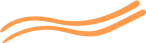 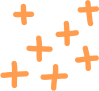 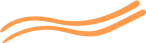 CẢM ƠN CÁC EM ĐÃ LẮNG NGHE BÀI GIẢNG!
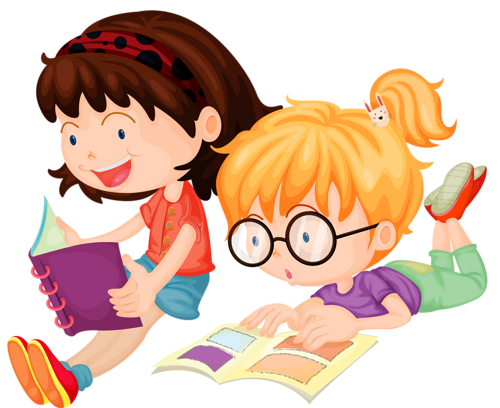 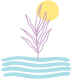 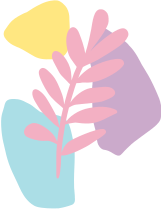